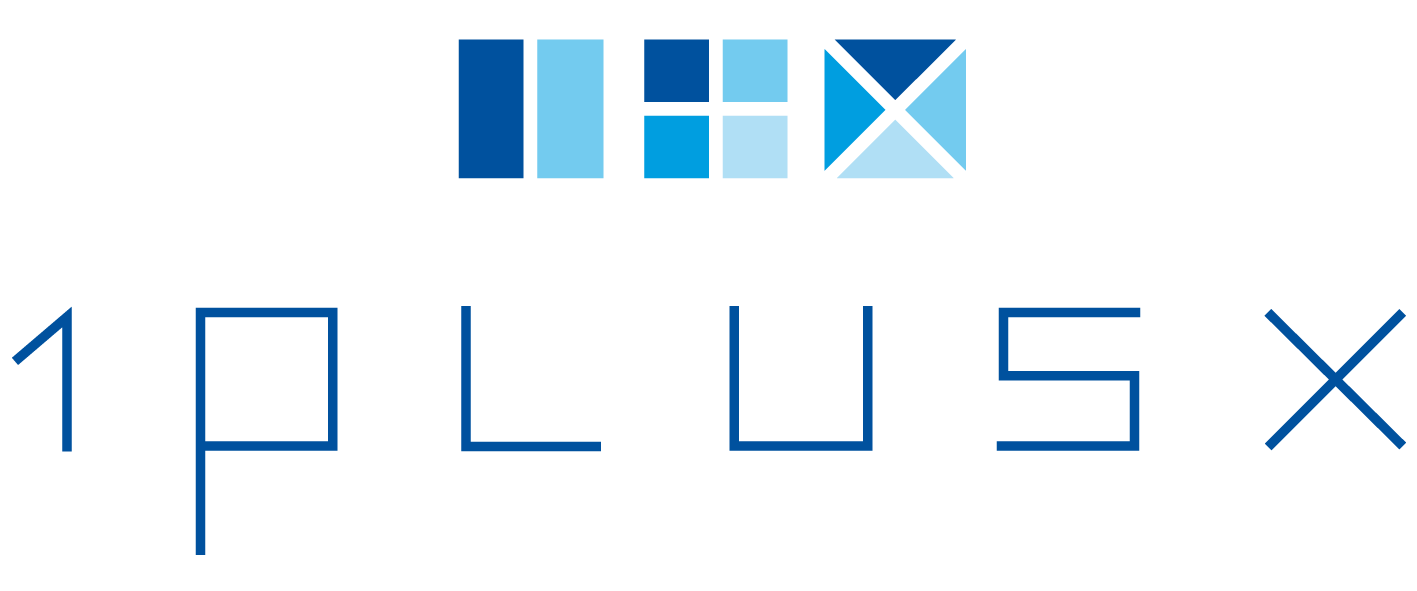 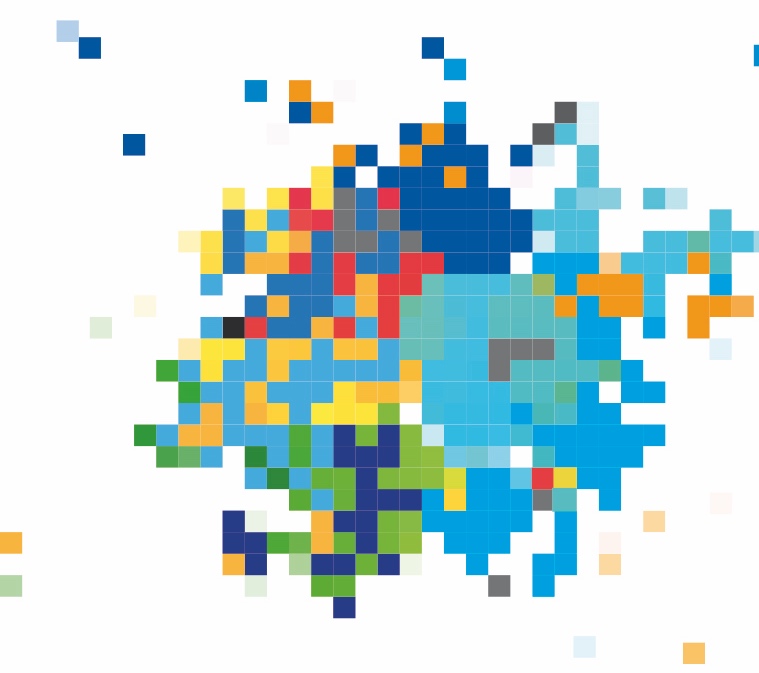 From Data to Prediction
The Power of Artificial Intelligence for Sales & Marketing
Dr. Jürgen Galler, CEO and Co-Founder 1plusX AG
Todays standard approach to audience building for ad targeting
Output
Campaign:
Inputs to DMP:
List of females from external provider
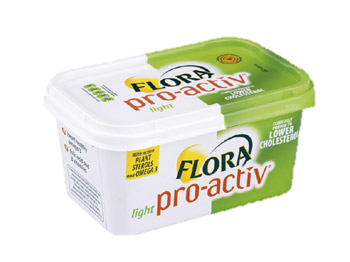 Issues

Huge loss of reach as DMP combines independent sources

Many valuable data sources ignored

Minimal control over quality of inputs

Corrections need to be made manually
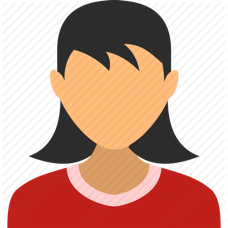 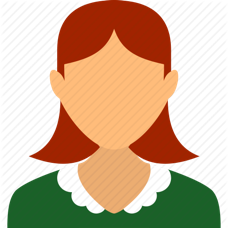 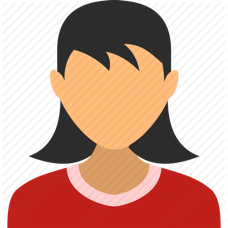 138
123
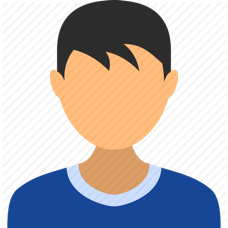 462
967
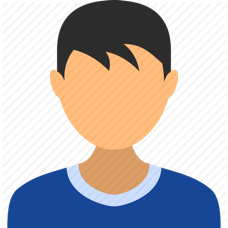 624
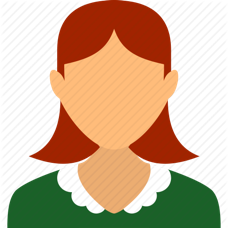 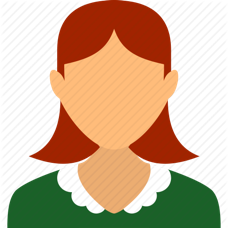 Selected Audience:

Female

Food interest
552
552
List of users who visited abc.com/food >5 times
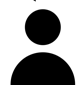 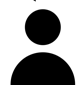 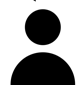 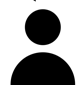 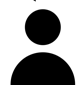 254
624
450
552
329
List of users identified on the ad server
Selected Channel:

Ad server X
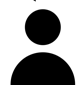 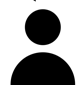 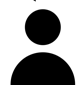 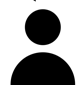 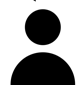 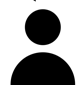 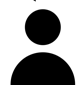 123
223
329
462
552
749
967
Todays standard approach to audience building for ad targeting
Output
Campaign:
Inputs to DMP:
List of females from external provider
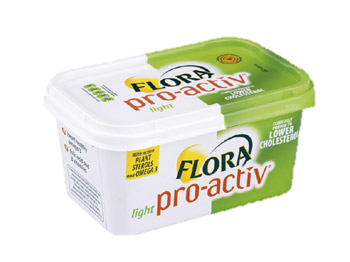 Issues

Huge loss of reach as DMP combines independent sources

Many valuable data sources ignored

Minimal control over quality of inputs

Corrections need to be made manually
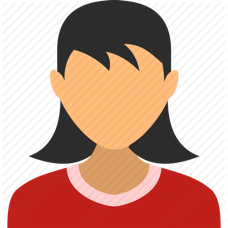 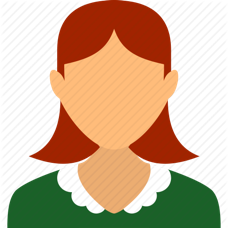 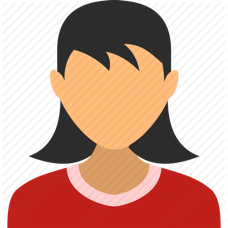 138
123
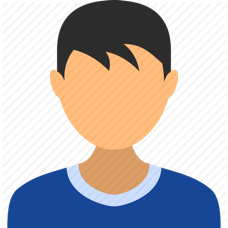 462
Innovation required !!!
967
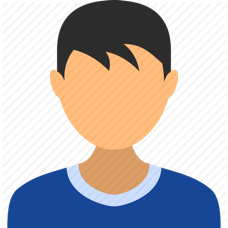 624
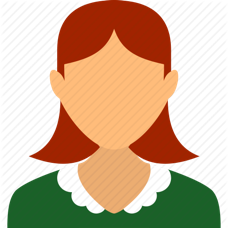 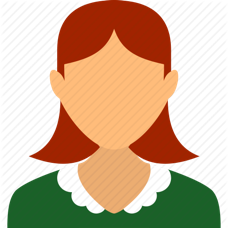 Selected Audience:

Female

Food interest
552
552
List of users who visited abc.com/food >5 times
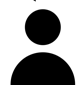 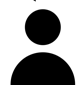 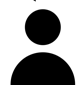 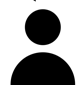 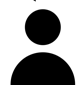 254
624
450
552
329
List of users identified on the ad server
Selected Channel:

Ad server X
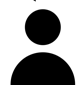 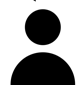 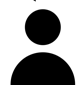 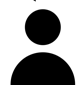 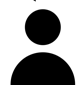 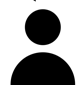 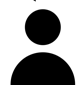 123
223
329
462
552
749
967
Our approach
Gender
Male
Female
High
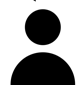 Digital USER profile
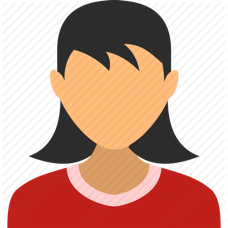 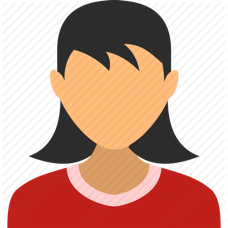 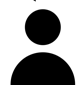 329
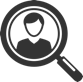 Gender & Age
Education
Interest
...
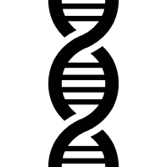 462
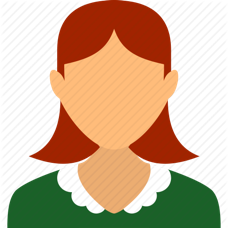 Fashion interest
Service
123
UNSTRUCTURED data
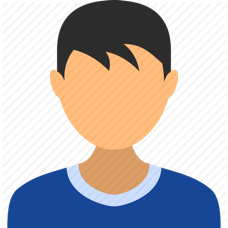 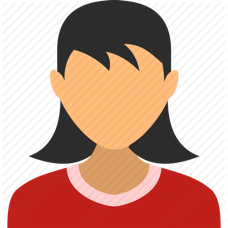 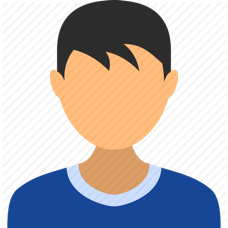 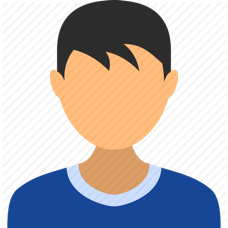 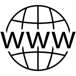 749
967
967
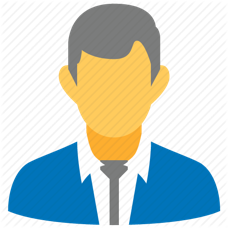 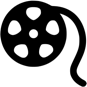 Low
Site
223
Content
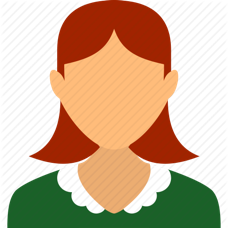 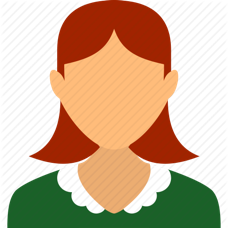 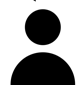 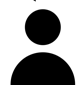 552
552
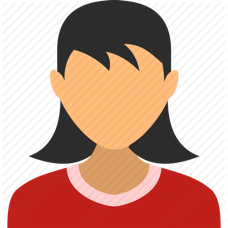 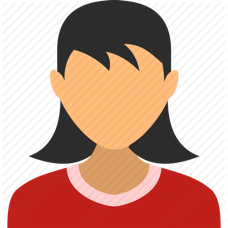 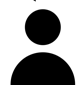 329
462
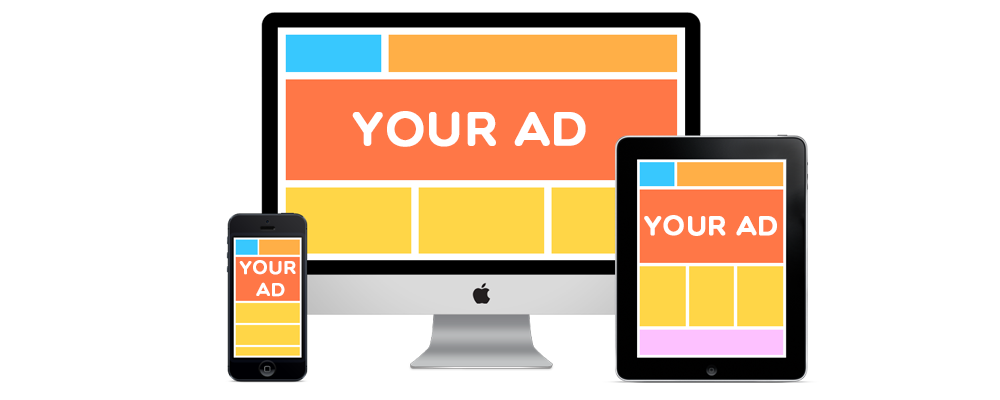 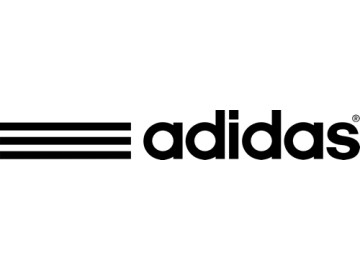 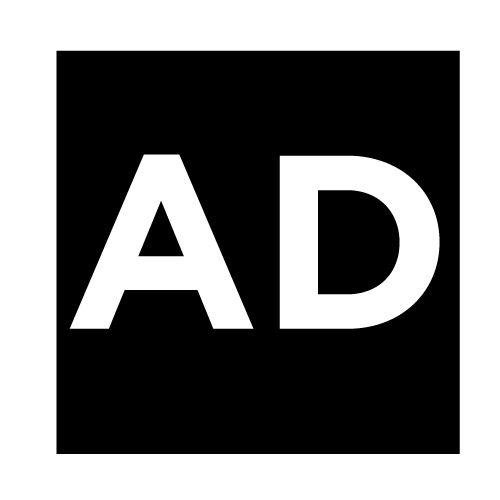 Digital ITEM profile
3rd Party
data
CRM 
data
AdServer
data
STRUCTURED data
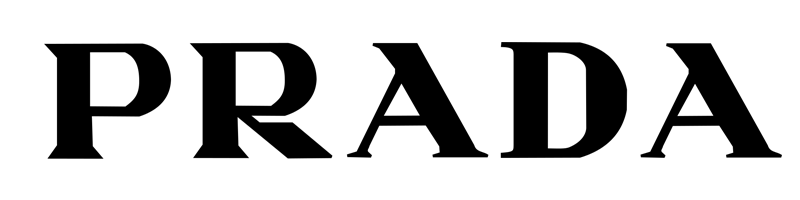 Type & Category
Brand orientation
Usage & Device
...
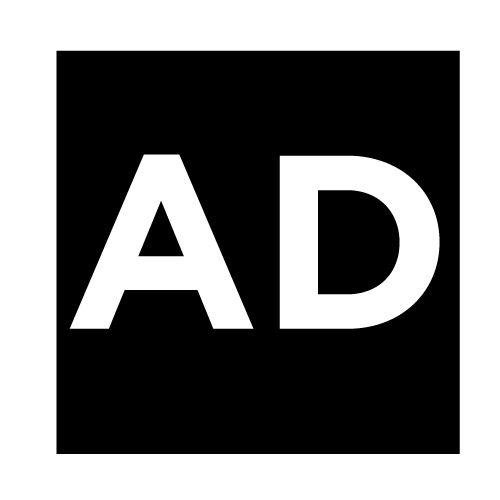 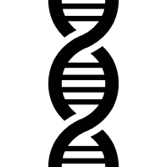 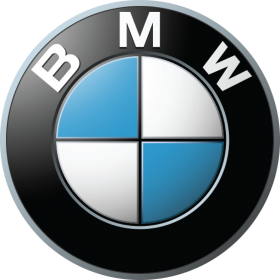 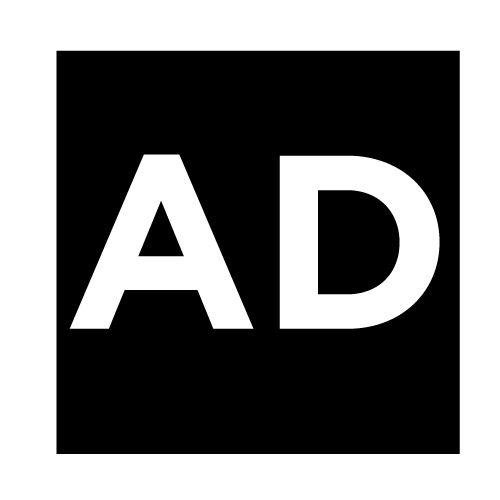 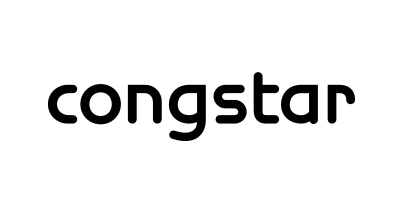 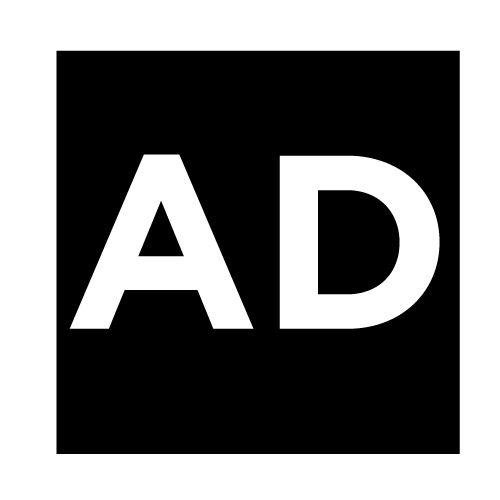 Our approach
Gender
Male
Female
High
Digital USER profile
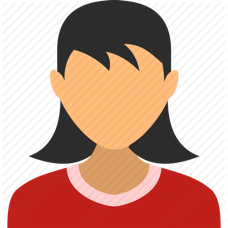 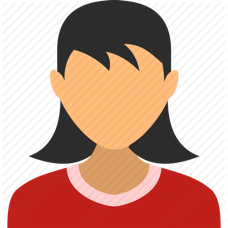 Benefits

Higher reach at any given quality

Control over quality – reach trade off

Direct feedback on ad interaction

Creation of audience with higher ad interaction probability
329
Gender & Age
Education
Interest
...
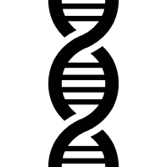 462
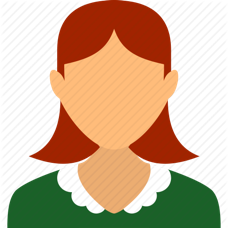 Fashion interest
123
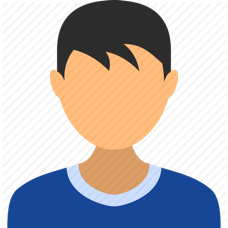 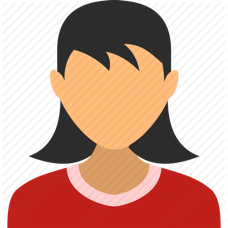 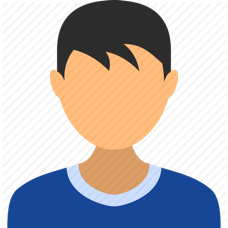 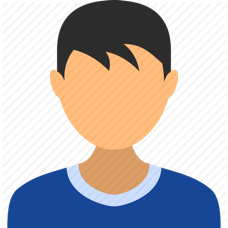 749
967
967
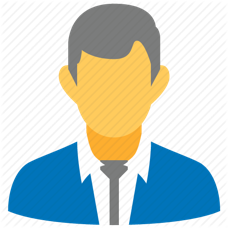 Low
223
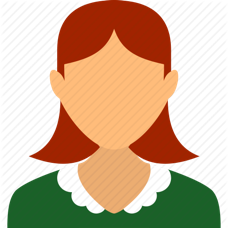 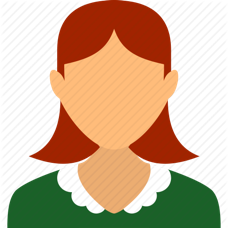 552
552
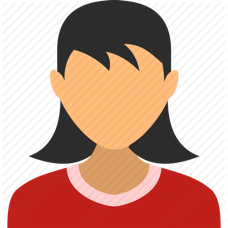 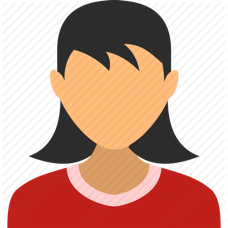 329
462
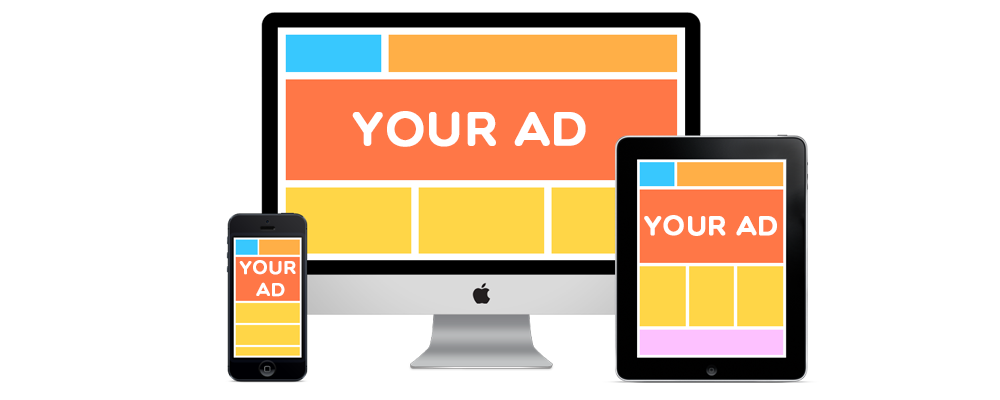 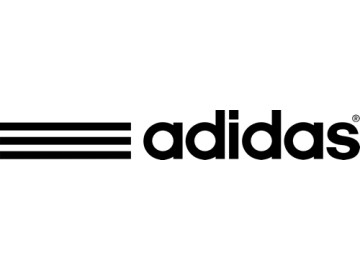 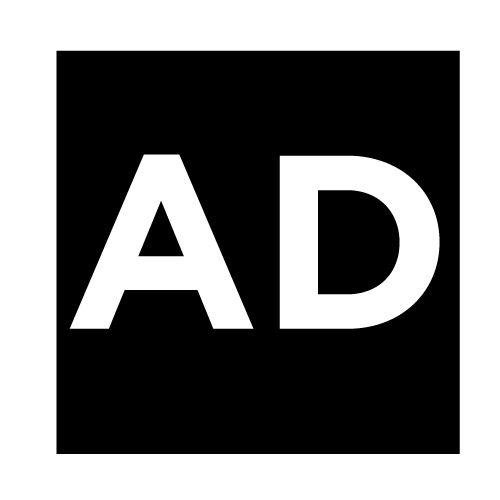 Digital ITEM profile
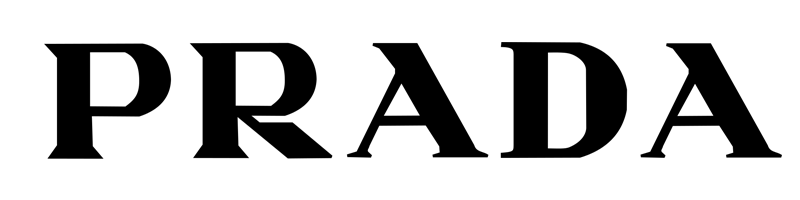 Type & Category
Brand orientation
Usage & Device
...
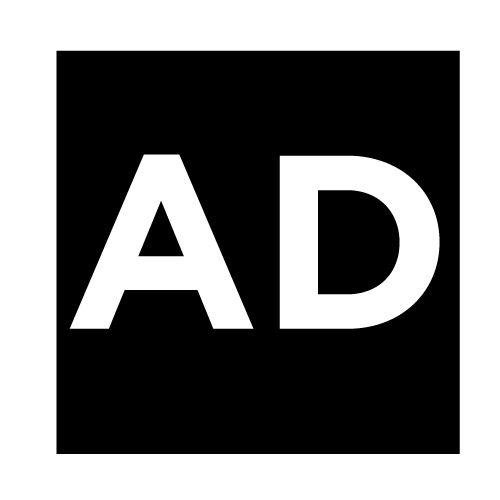 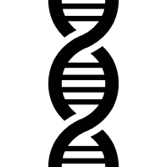 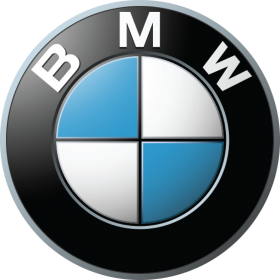 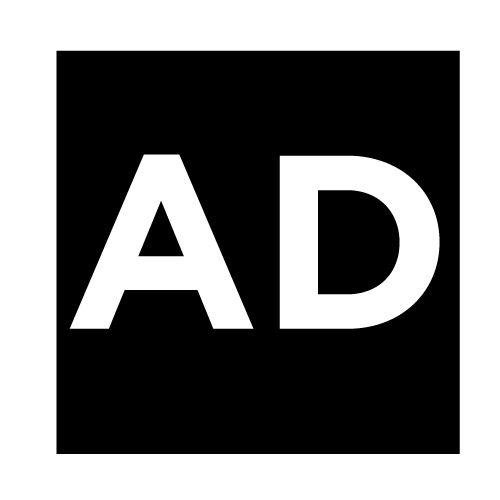 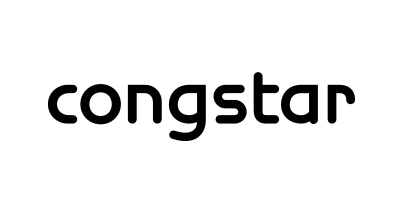 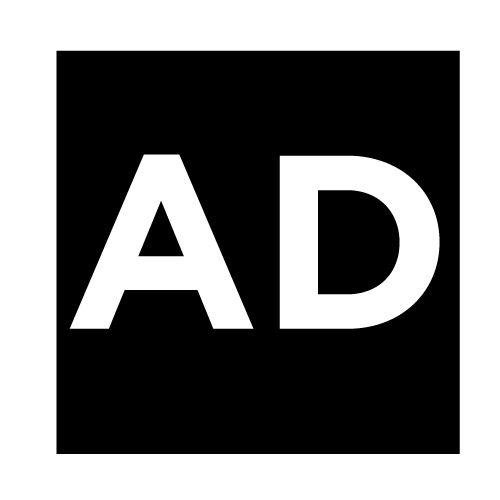 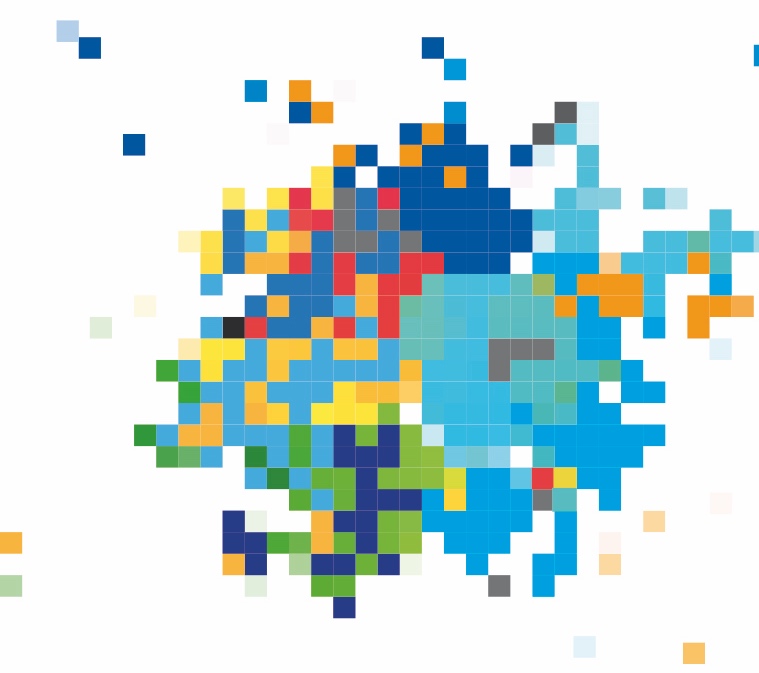 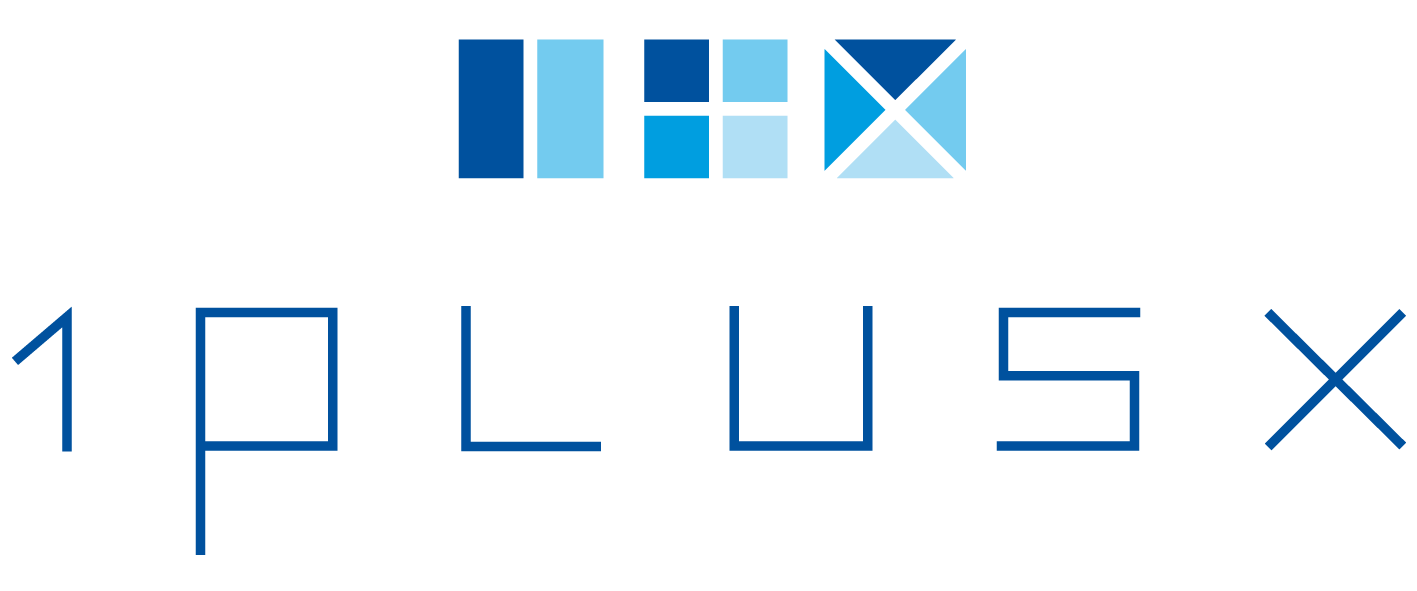 Dr. Jürgen Galler
CEO & Co-Founder
juergen.galler@1plusx.com
+41 79 818 87 14

1plusX AG
Eichenstrasse 2
8808 Pfäffikon
Switzerland